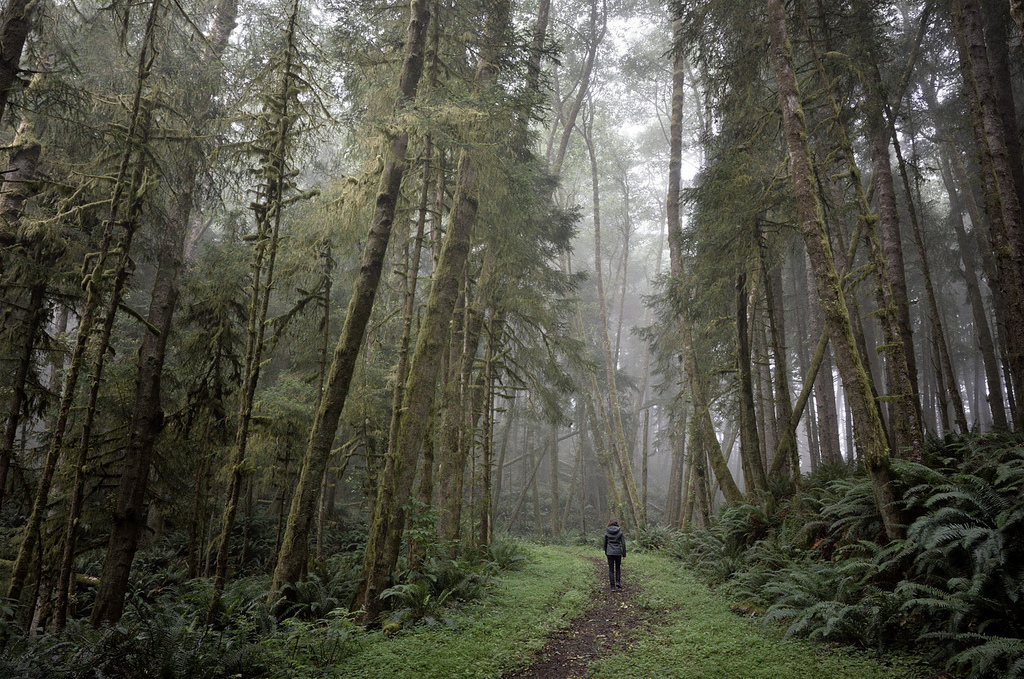 The Wonderful Land
The story about my dreams
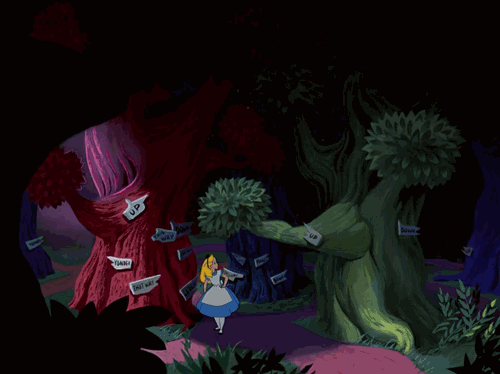 by Molchanova Varvara 6 “G” class
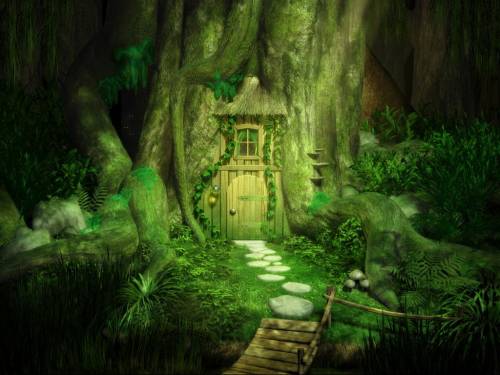 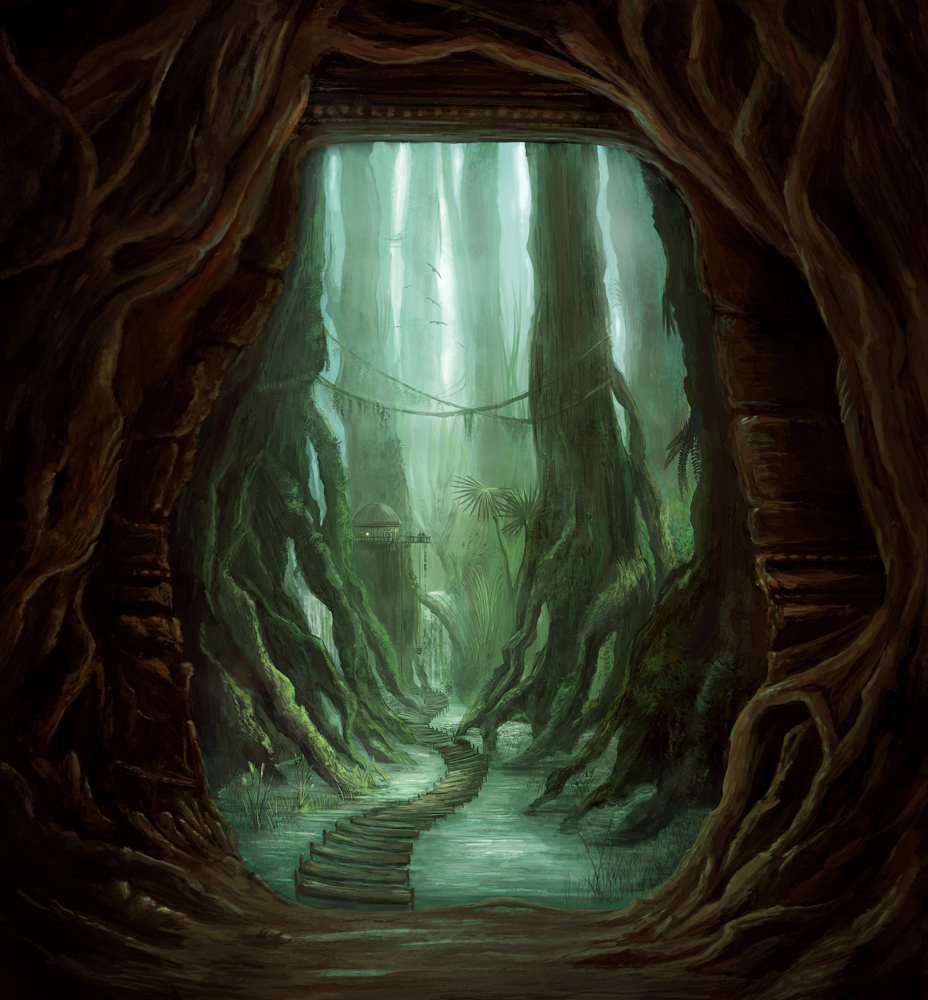 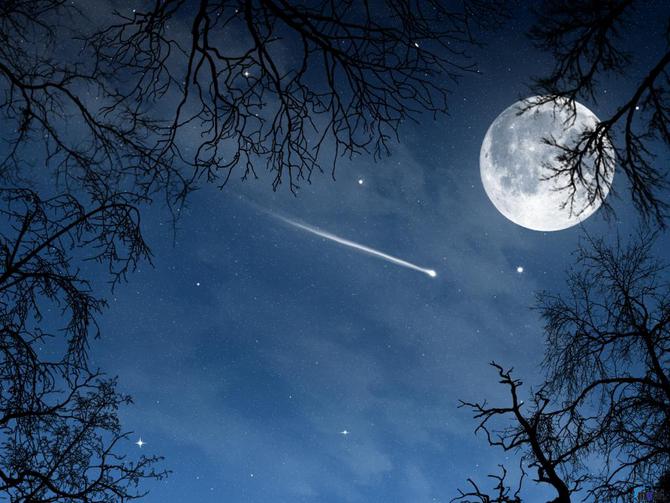 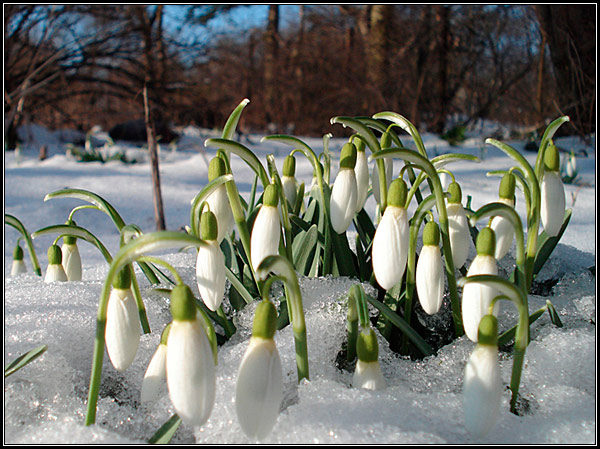 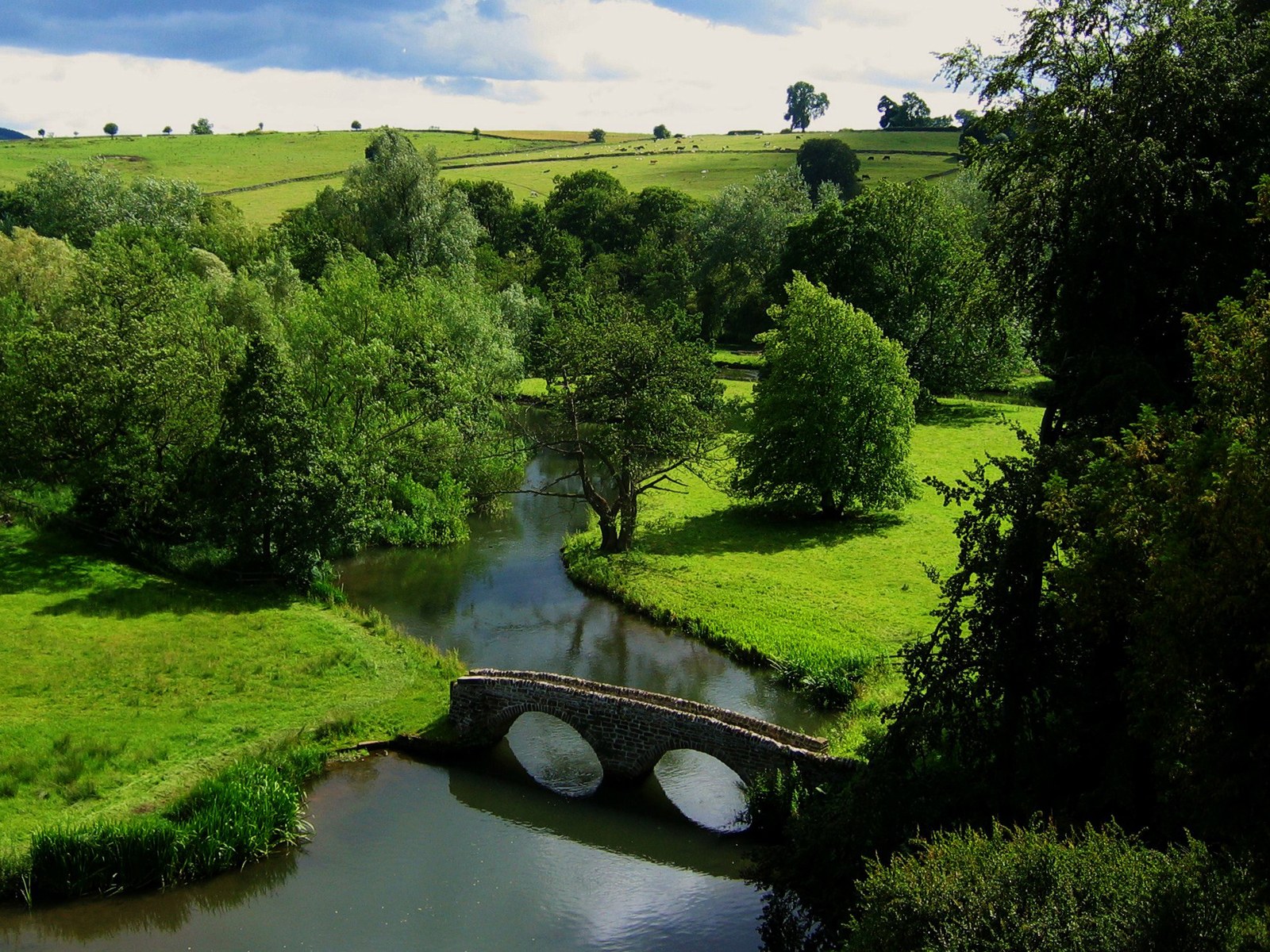 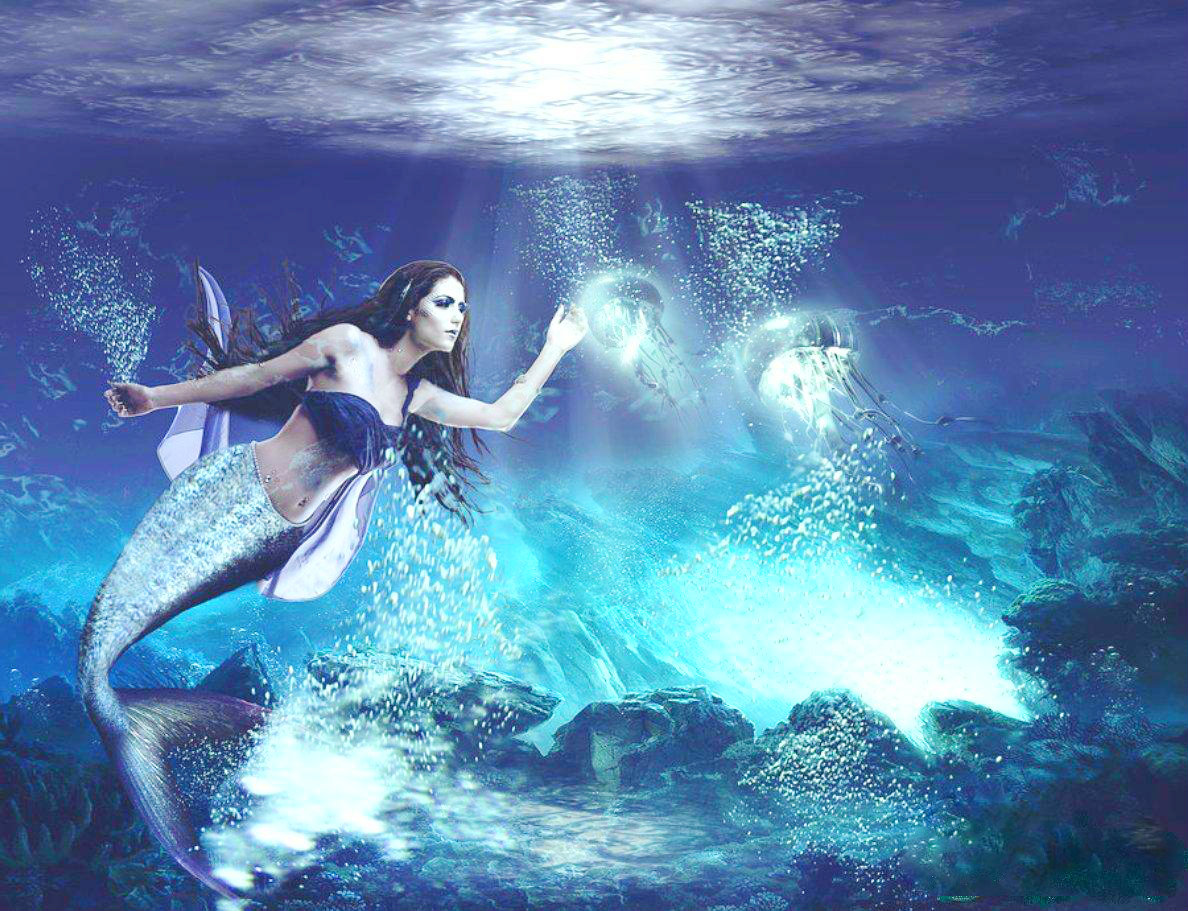 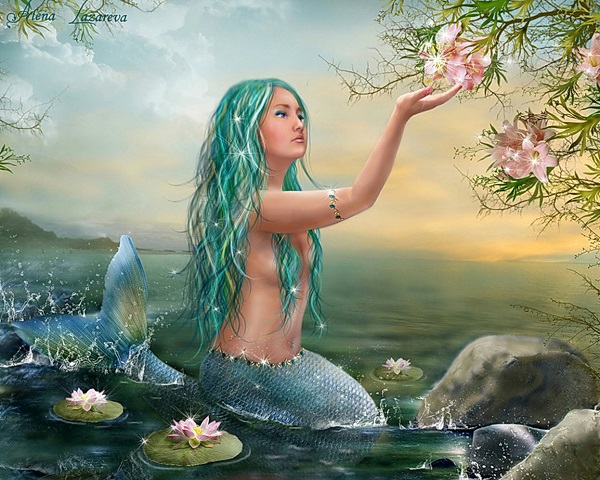 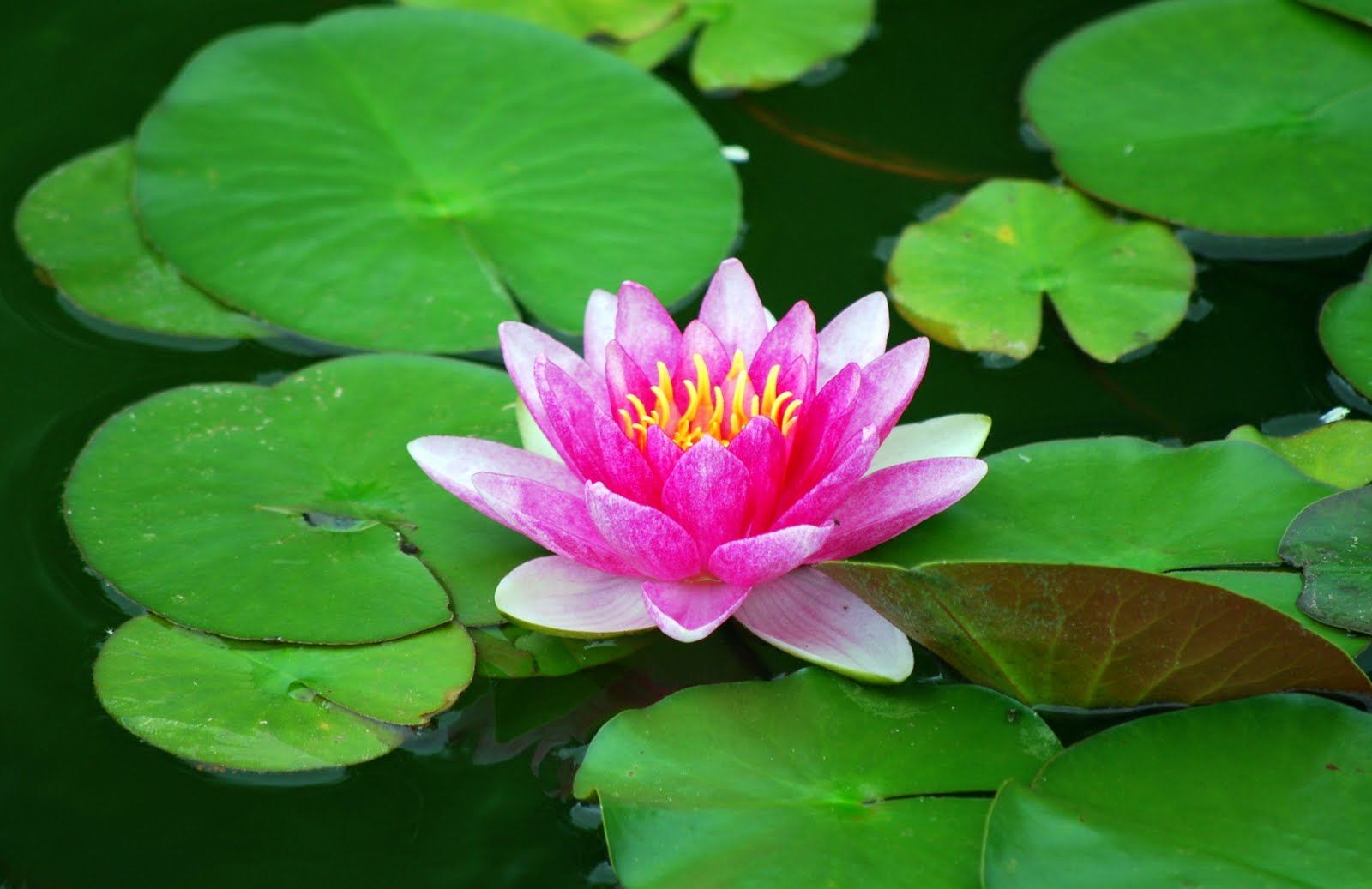 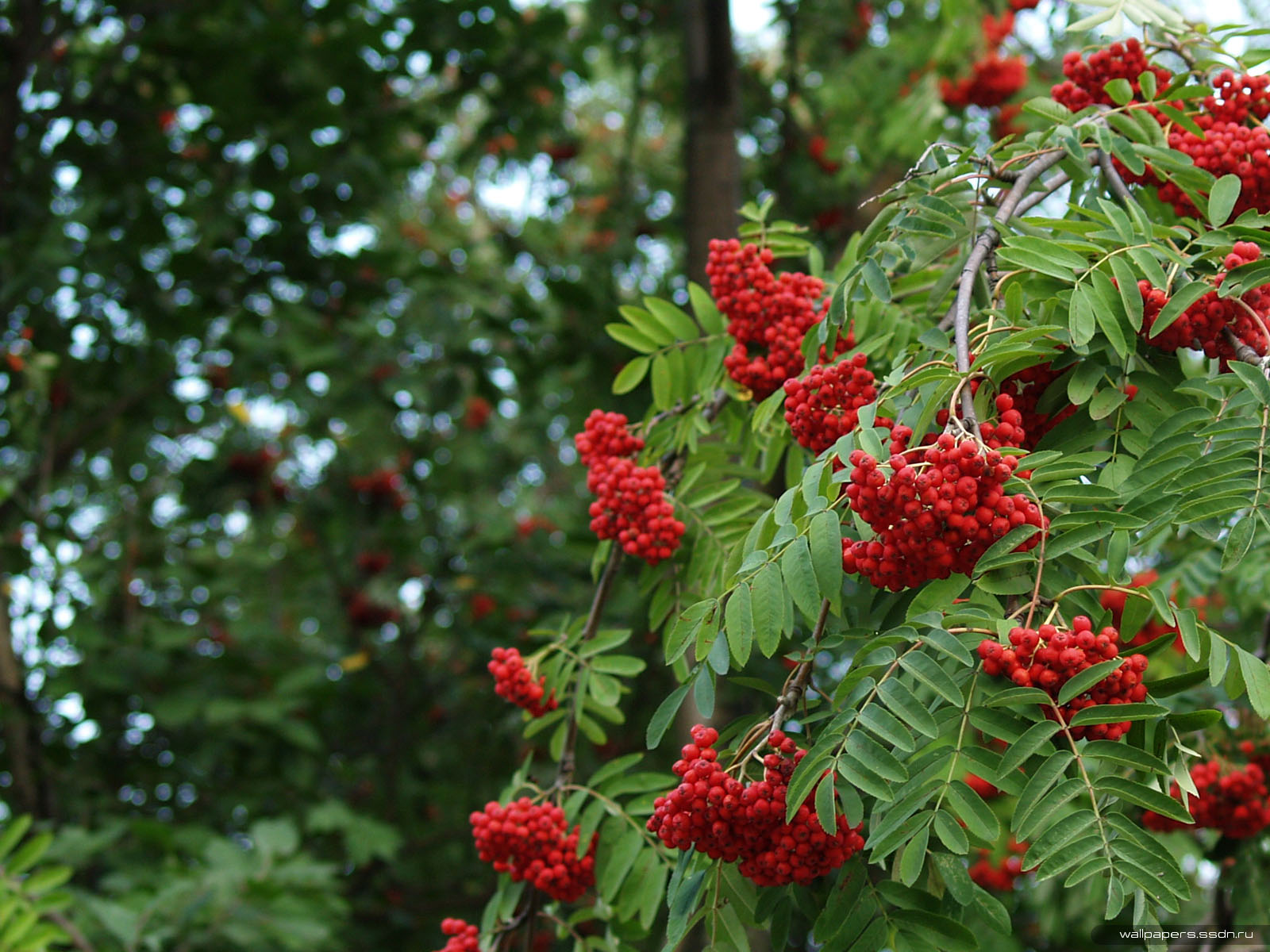 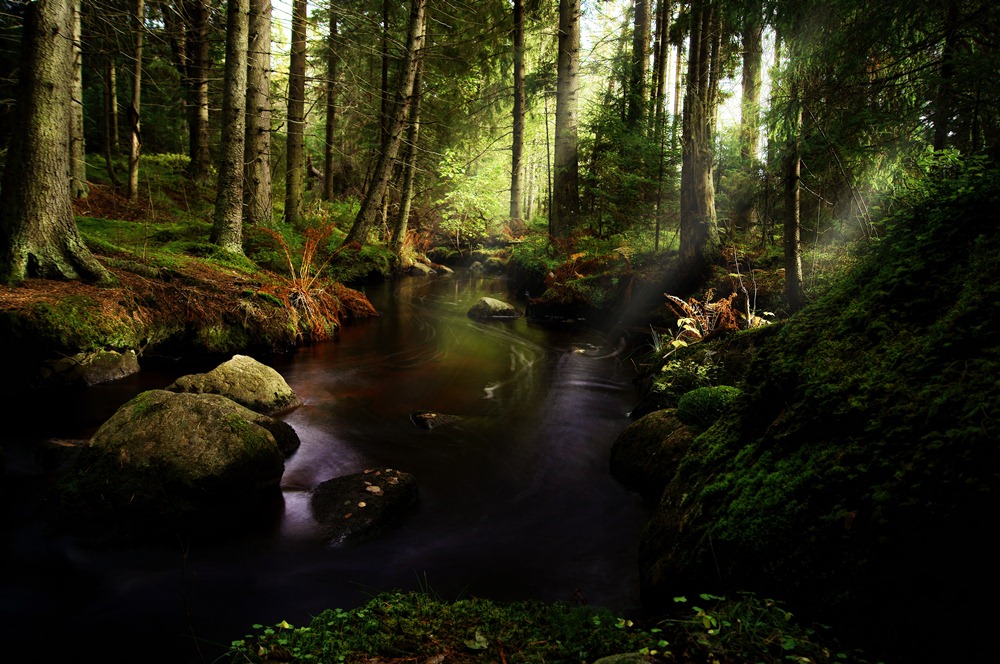 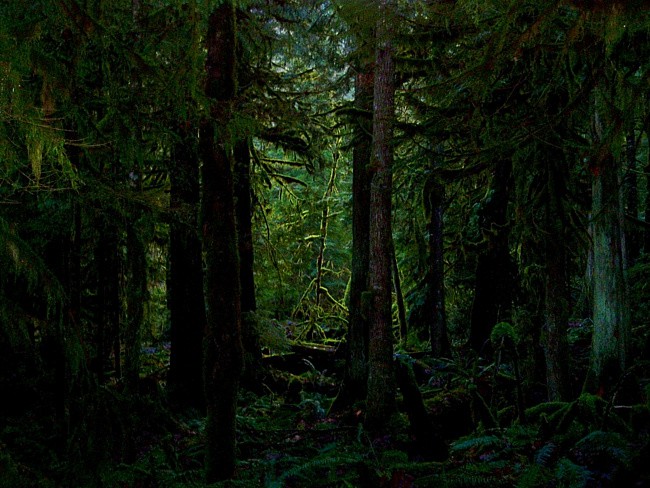 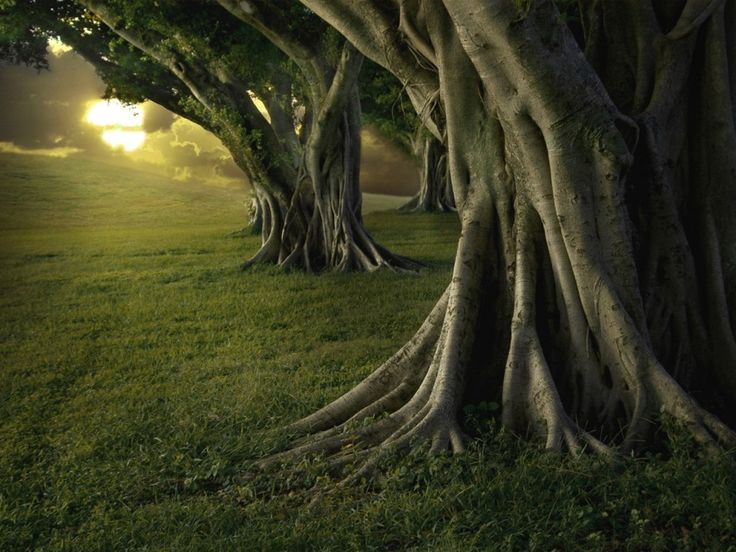 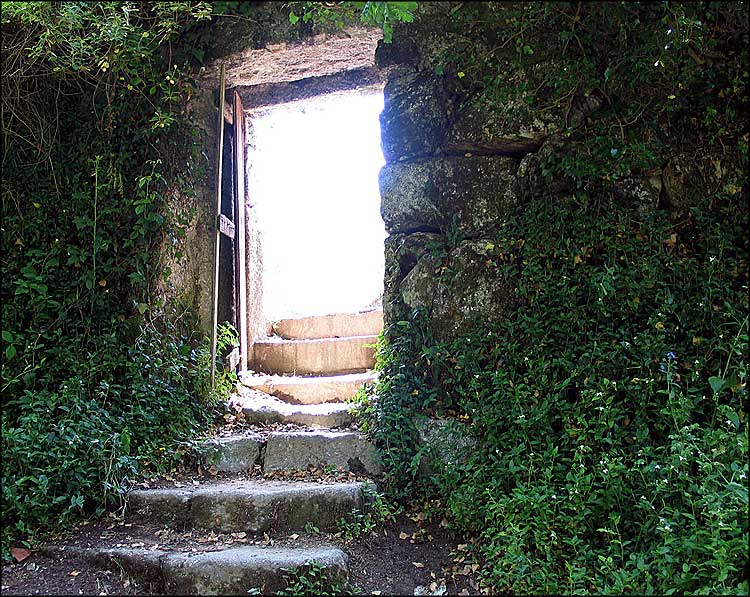 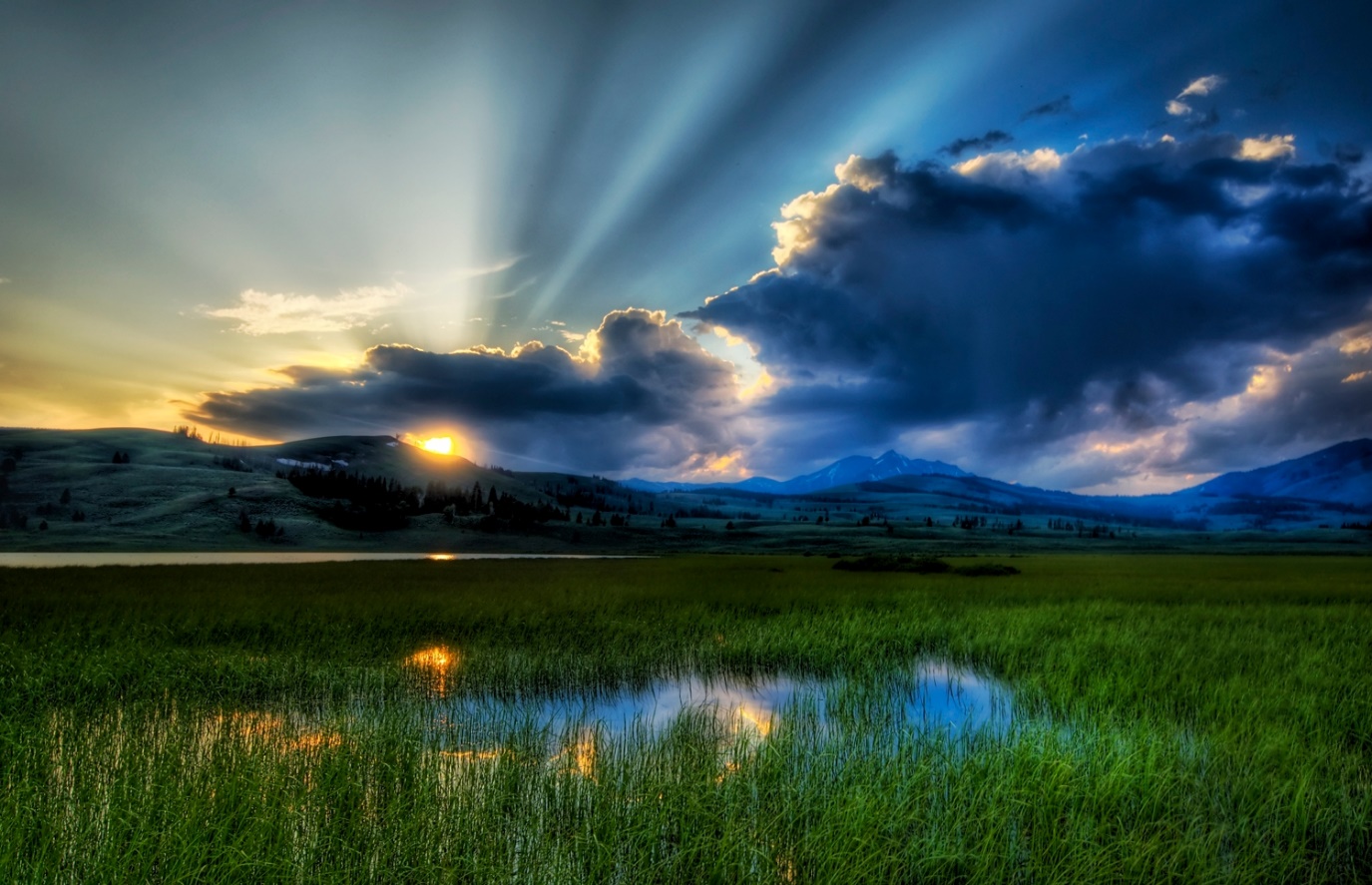 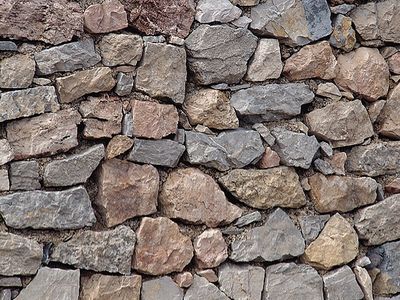 The end.
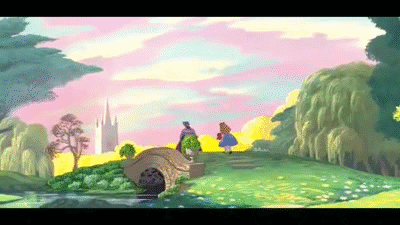